Base hit in Right FieldRunner on 2nd base
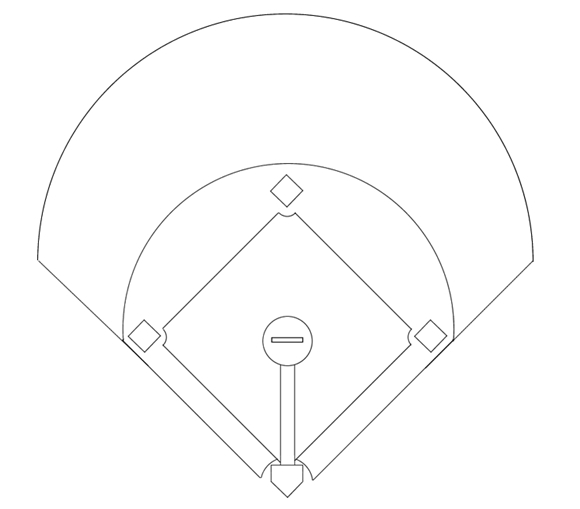 1
Pitcher
2
Catcher
8
3
1e Baser
4
2nd Baser
5
3rd Baser
6
Short Stop
7
9
7
Left Fielder
6
4
8
Center Fielder
9
Right Fielder
5
3
1
Base hit in right field.Runner on third scores.
2
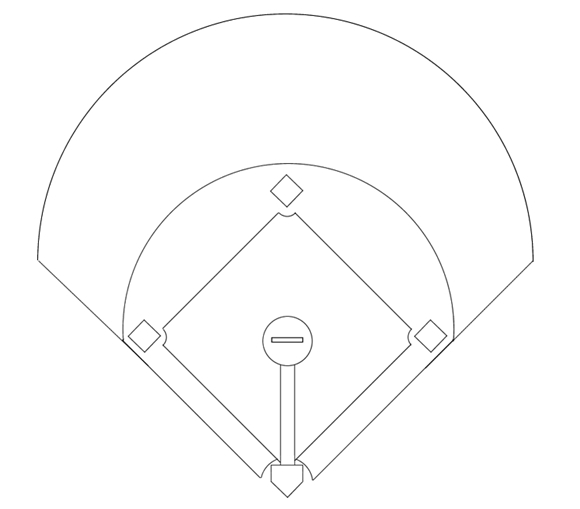 1
Pitcher
2
Catcher
8
3
1e Baser
4
2nd Baser
5
3rd Baser
6
Short Stop
7
9
7
Left Fielder
6
4
8
Center Fielder
9
Fields the ball
5
3
1
Batter rounds first base.
2
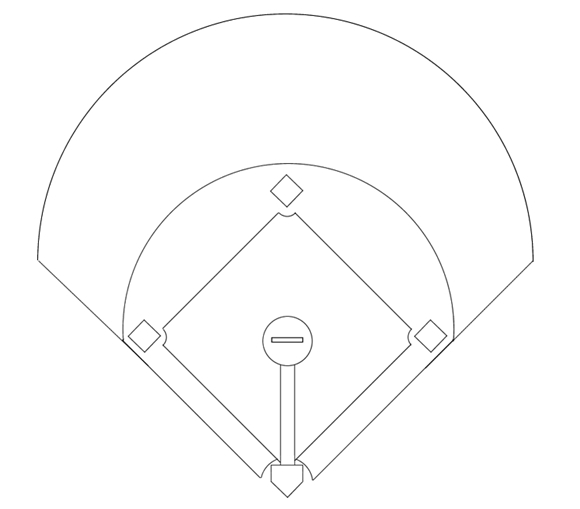 1
Pitcher
2
Catcher
8
3
1e Baser
4
2nd Baser
5
3rd Baser
6
Short Stop
7
9
7
Left Fielder
6
4
8
Center Fielder
9
Fields the ball
5
3
1
Batter rounds first base.Runner rounds third base.
2
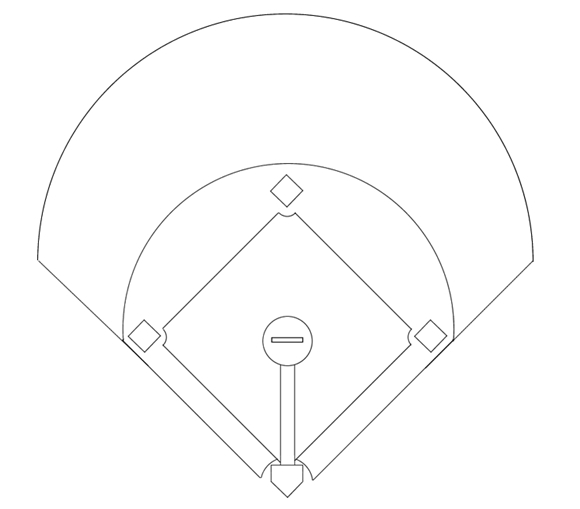 1
Pitcher
2
Catcher
8
3
1e Baser
4
2nd Baser
5
3rd Baser
6
Short Stop
7
9
7
Left Fielder
6
4
8
Covers 9
9
Fields the ball
5
3
1
Batter rounds first base.Runner rounds third base.
2
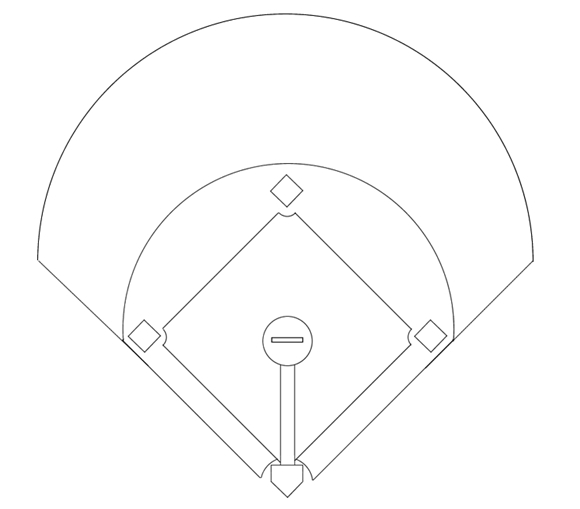 1
Pitcher
2
Catcher
8
3
Takes cutoff pos.
4
2nd Baser
5
3rd Baser
6
Short Stop
7
9
7
Left Fielder
6
4
8
Covers 9
9
Fields the ball
5
3
1
2
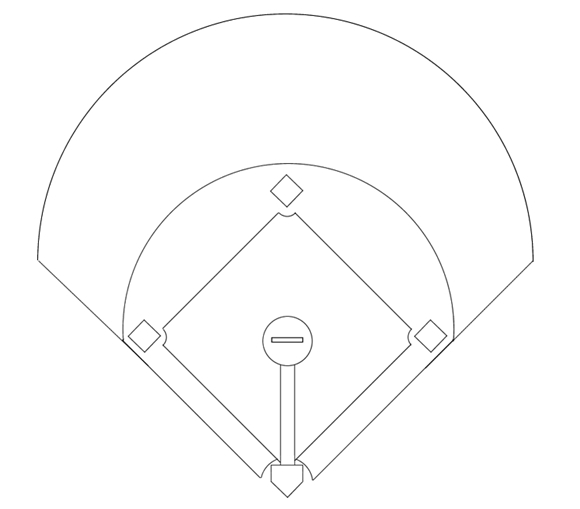 1
Pitcher
2
Takes homeplate
8
3
Takes cutoff pos.
4
2nd Baser
5
3rd Baser
6
Short Stop
7
9
7
Left Fielder
6
4
8
Covers 9
9
Fields the ball
5
3
1
2
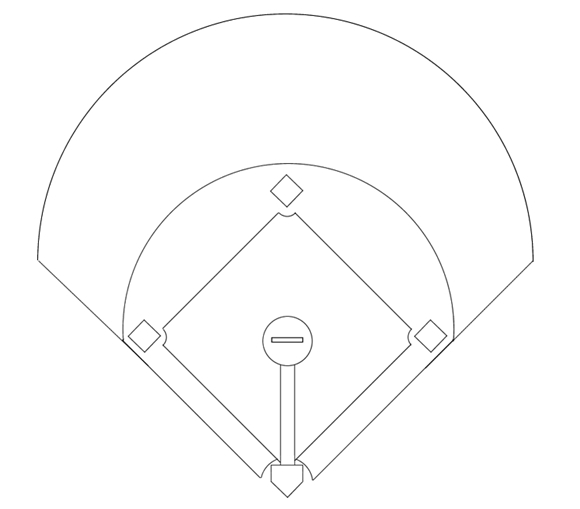 1
Covers homeplate
2
Takes homeplate
8
3
Takes cutoff pos.
4
2nd Baser
5
3rd Baser
6
Short Stop
7
9
7
Left Fielder
6
4
8
Covers 9
9
Fields the ball
5
3
1
2
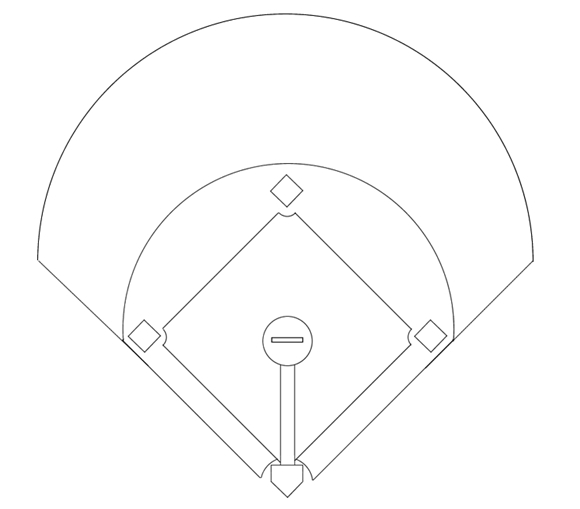 1
Covers homeplate
2
Takes homeplate
8
3
Takes cutoff pos.
4
2nd Baser
5
Takes 3rd base
6
Short Stop
7
9
7
Left Fielder
6
4
8
Covers 9
9
Fields the ball
5
3
1
5 keeps an eye on the runner.Ready to cover 1 on a wild throw.
2
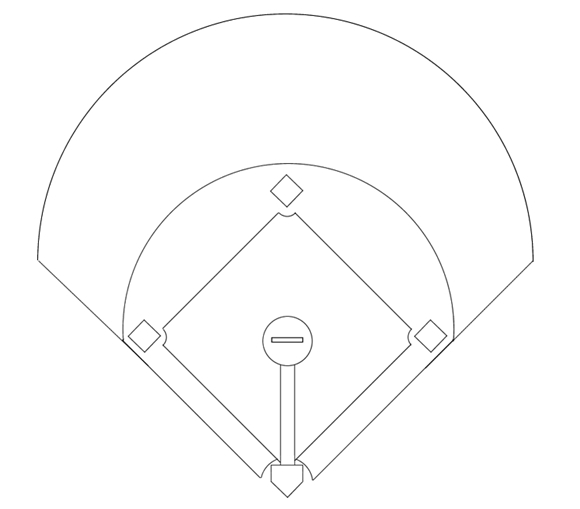 1
Covers homeplate
2
Takes homeplate
8
3
Takes cutoff pos.
4
2nd Baser
5
Takes 3rd base
6
Takes 2nd base
7
9
7
Left Fielder
6
4
8
Covers 9
9
Fields the ball
5
3
1
2
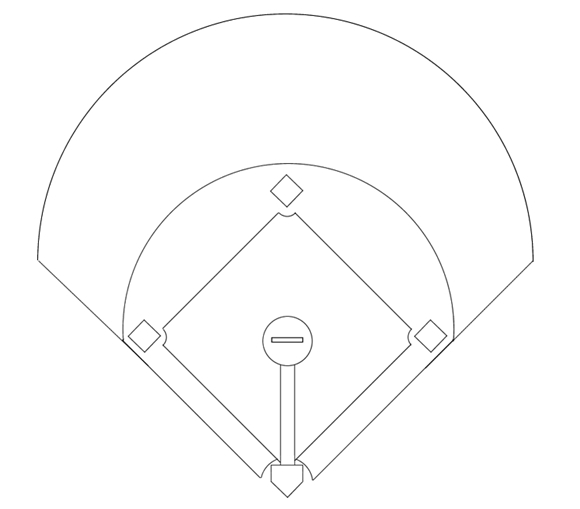 1
Covers homeplate
2
Takes homeplate
8
3
Takes cutoff pos.
4
Takes 1st base
5
Takes 3rd base
6
Takes 2nd base
7
9
7
Left Fielder
6
4
8
Covers 9
9
Fields the ball
5
3
1
2
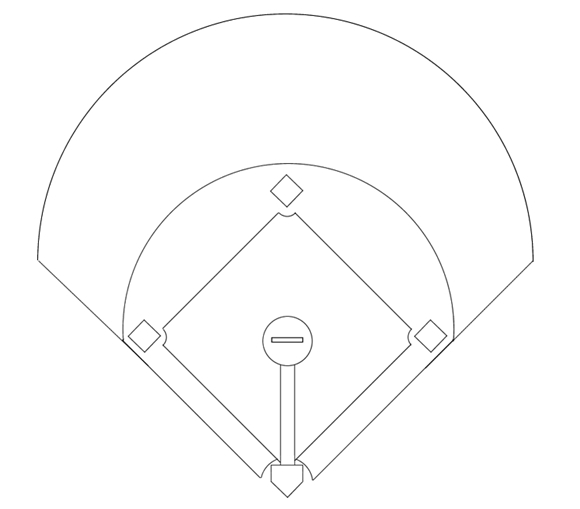 1
Covers homeplate
2
Takes homeplate
8
3
Takes cutoff pos.
4
Takes 1st base
5
Takes 3rd base
6
Takes 2nd base
7
9
7
Covers 3rd base
6
4
8
Covers 9
9
Fields the ball
5
3
1
2
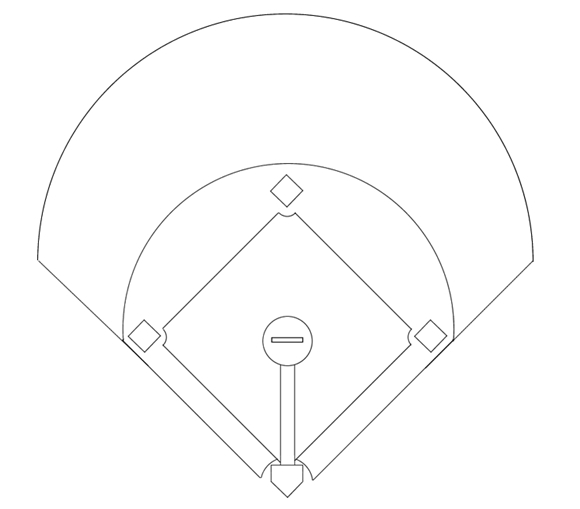 1
Covers homeplate
2
Takes homeplate
8
3
Takes cutoff pos.
4
Takes 1st base
5
Takes 3rd base
6
Takes 2nd base
7
9
7
Covers 3rd base
6
4
8
Covers 9
9
Fields the ball
5
3
2
1
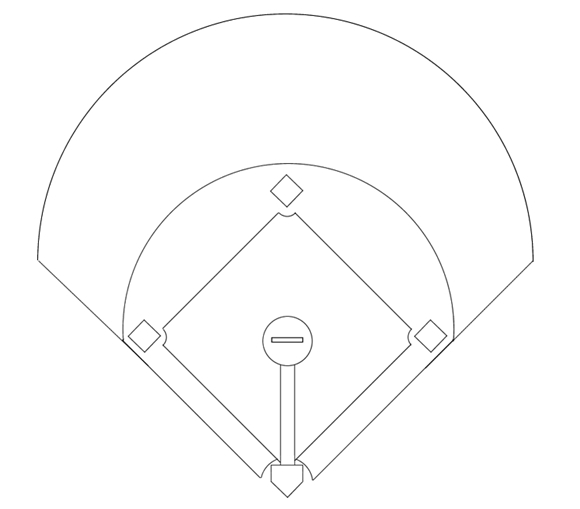 1
Covers homeplate
2
Takes homeplate
8
3
Takes cutoff pos.
4
Takes 1st base
5
Takes 3rd base
6
Takes 2nd base
7
9
7
Covers 3rd base
6
4
8
Covers 9
9
Fields the ball
5
3
Runners decide to advancean extra base or to return.Runners keep an eye on thedefensive play: advance on the throw if possible
2
1
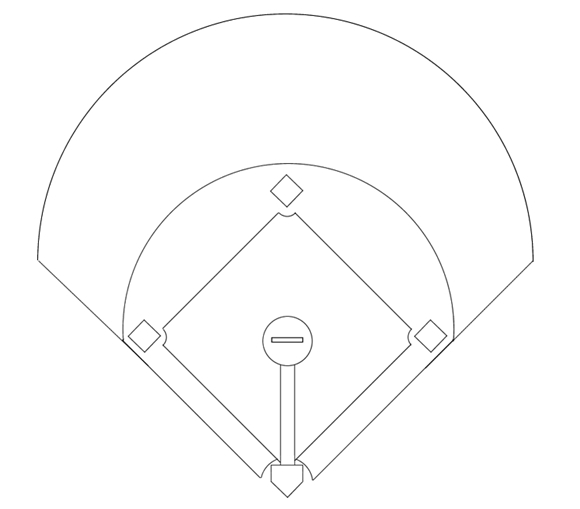 1
Covers homeplate
2
Takes homeplate
8
3
Takes cutoff pos.
4
Takes 1st base
5
Takes 3rd base
6
Takes 2nd base
7
9
7
Covers 3rd base
6
4
8
Covers 9
9
Fields the ball
5
3
9 throws home
2
1
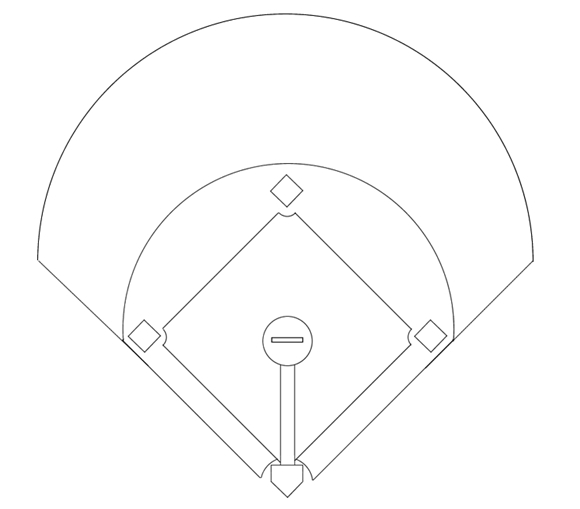 1
Covers homeplate
2
Takes homeplate
8
3
Takes cutoff pos.
4
Takes 1st base
5
Takes 3rd base
6
Takes 2nd base
7
9
7
Covers 3rd base
6
4
8
Covers 9
9
Fields the ball
5
3
9 throws home ...or to 2nd base if no action is possible at home.
2
1
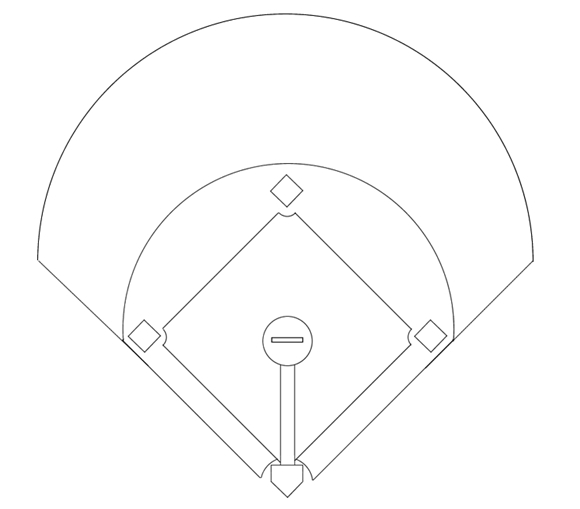 1
Covers homeplate
2
Takes homeplate
8
3
Takes cutoff pos.
4
Takes 1st base
5
Takes 3rd base
6
Takes 2nd base
7
9
7
Covers 3rd base
6
4
8
Covers 9
9
Fields the ball
5
X
3
If so directed:3 cuts the ball and checks the runners orthrows as directed
2
1
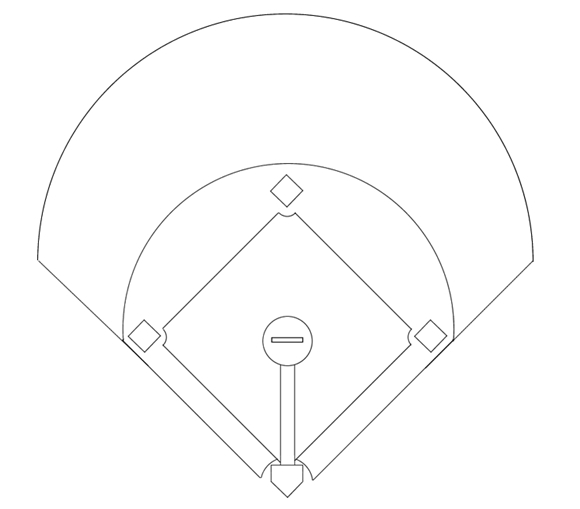 1
Covers homeplate
2
Takes homeplate
8
3
Takes cutoff pos.
4
Takes 1st base
5
Takes 3rd base
6
Takes 2nd base
7
9
7
Covers 3rd base
6
4
8
Covers 9
9
Fields the ball
5
X
3
3 throws to 1st, 2nd, 3rd,home or holds on to the ball.
2
1
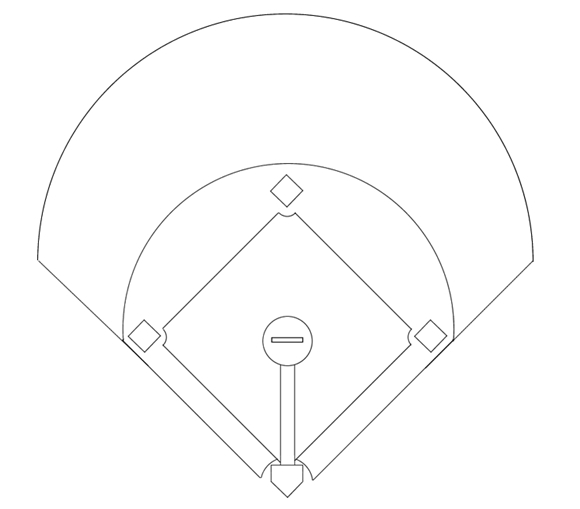 1
Covers homeplate
2
Takes homeplate
8
3
Takes cutoff pos.
4
Takes 1st base
5
Takes 3rd base
6
Takes 2nd base
7
9
7
Covers 3rd base
6
4
8
Covers 9
9
Fields the ball
5
3
Never throw behind the runner if he's not returning.
The runner can still advanceon the throw.
2
1